Exercise 1 - Poisson
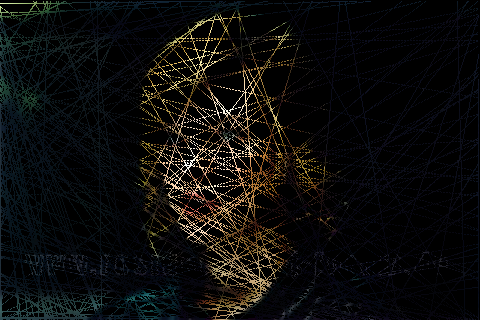 Image completion using Discrete Poisson Linear Systems
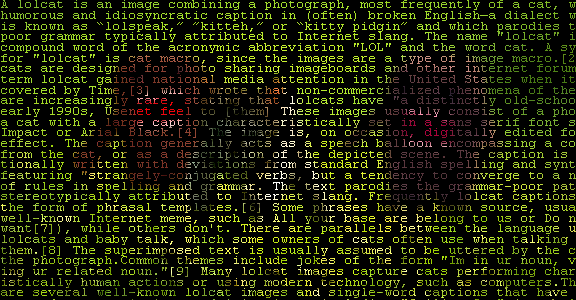 Exercise 1 - Poisson
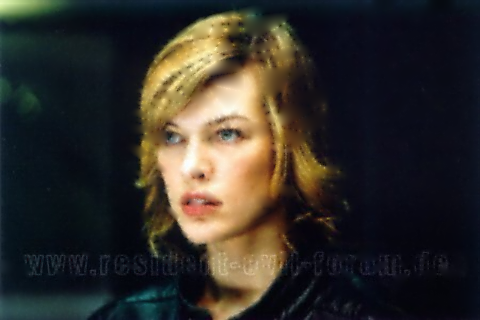 if Ix,y is not black    Px,y = Ix,y else    4Px,y - Px-1,y - Px+1,y - Px,y-1 - Px,y+1 = 0

(m)x(n) image
(m·n)x(m·n) linear system
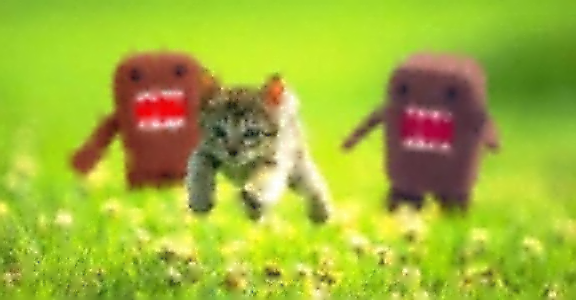 Resolution: 480x320
Linear System: 153600x 153600
Resolution: 576x300
Linear System: 172800x172800
Exercise 1 - Poisson
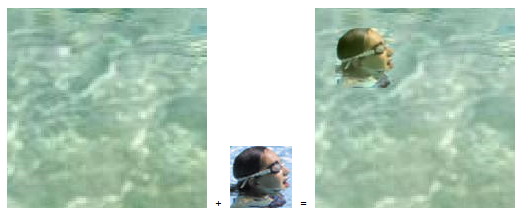 Image
Cloning
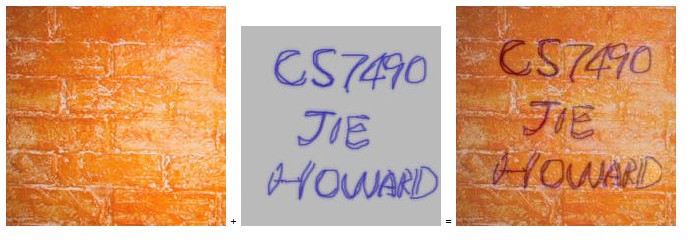 Representing an image
Using a 1D array to represent a 2D image.index(x,y) = y*numOfColumns + x. This basically serializes the image row after row.




Coordinate (0,0) is always the upper left corner.The y coordinates increment going down, as opposed to normal Cartesian coordinates.
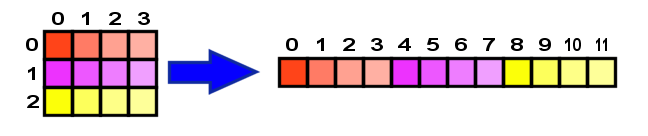 Representing Color
BufferedImage img = ...int c = img.getRGB(x, y);
// c == 16597993 ???
A pixel is represented by 3 values for the 3 color channels.Each color value is a number in the range [0,255].Fits a single unsigned byte.To extract the separate values, use bit operations16597993 = 0x00FD43E9    blue            E9=233   green         43=67   red         FD=253